Слова – пришельцы
Любые новые предметы, явления объективной действительности вызывают к жизни новые слова. Однако эти новые наименования не только создаются на базе собственного строительного материала (лунник, прилуниться, приводниться, вертолетчик и др.), но и заимствуются из других  языков..
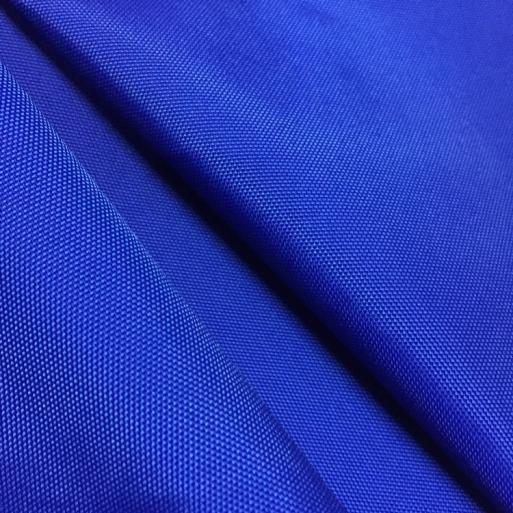 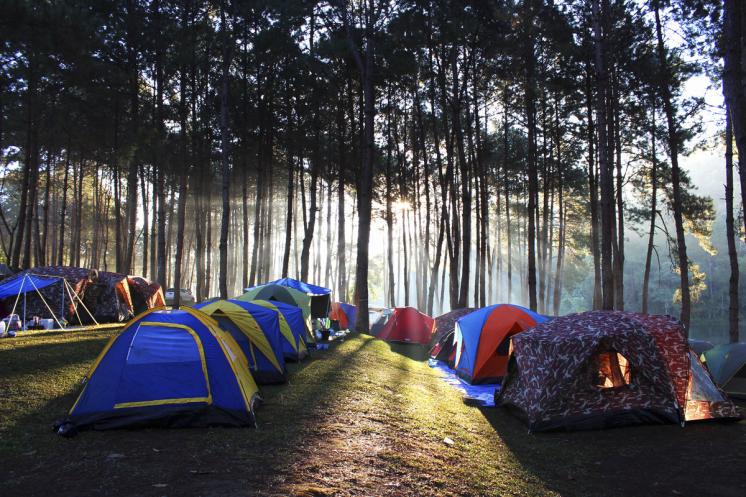 Нейлон
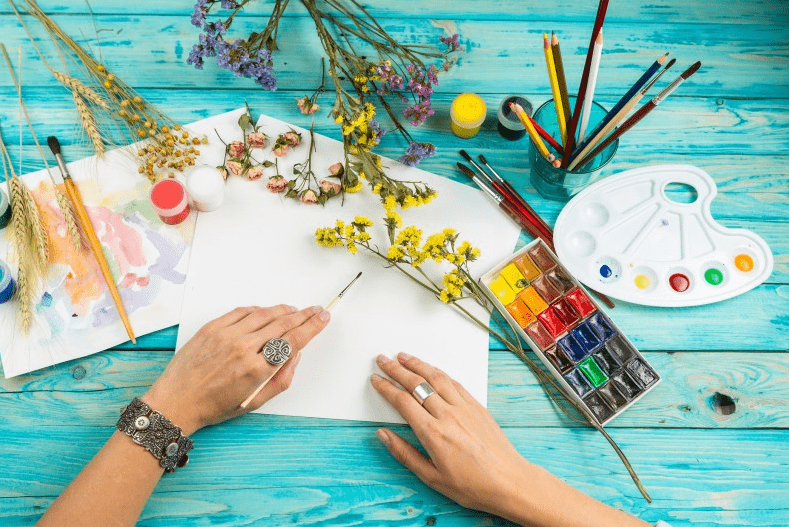 Кэмпинг
Хобби
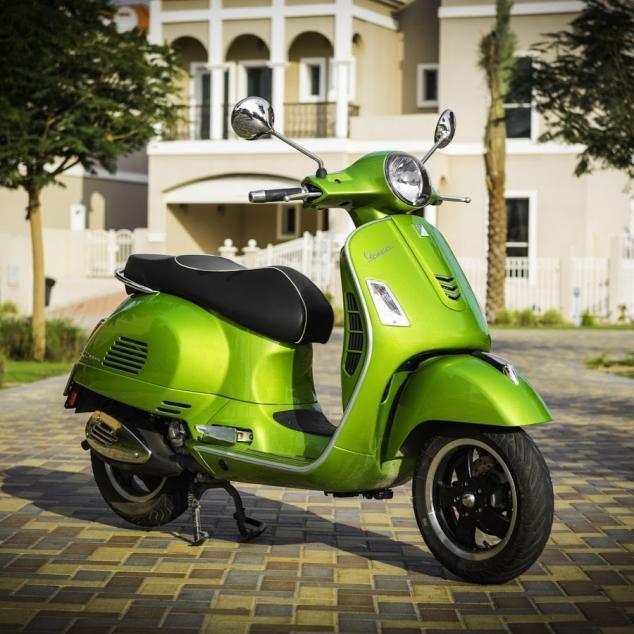 Шлягер
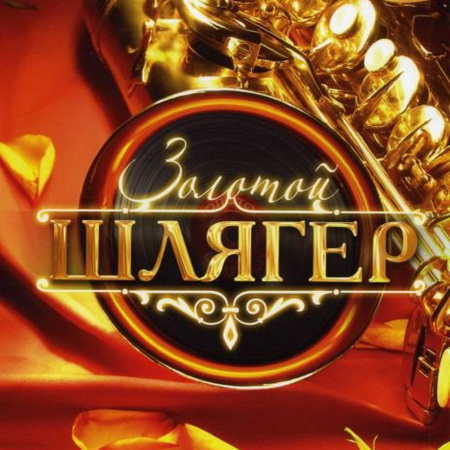 Мотороллер
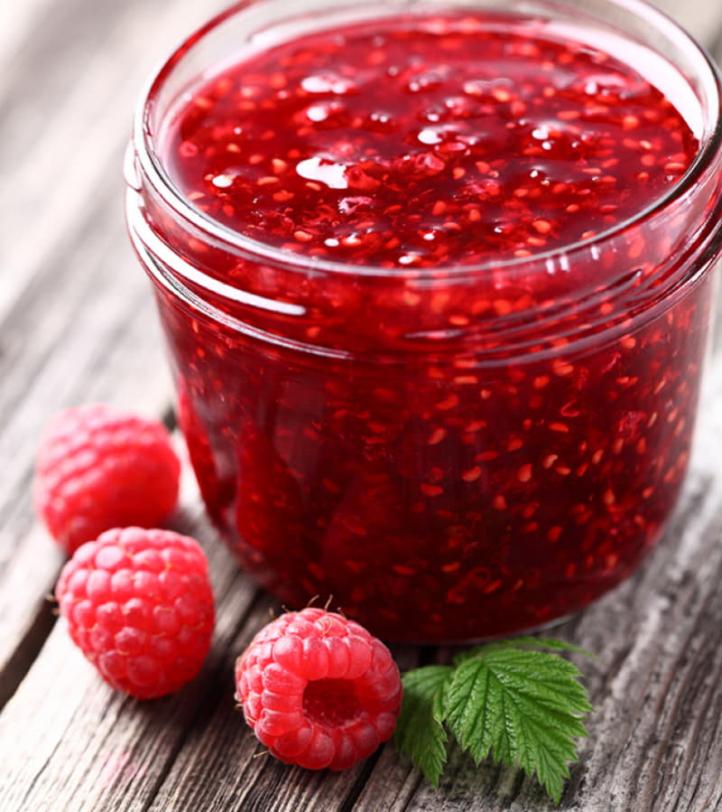 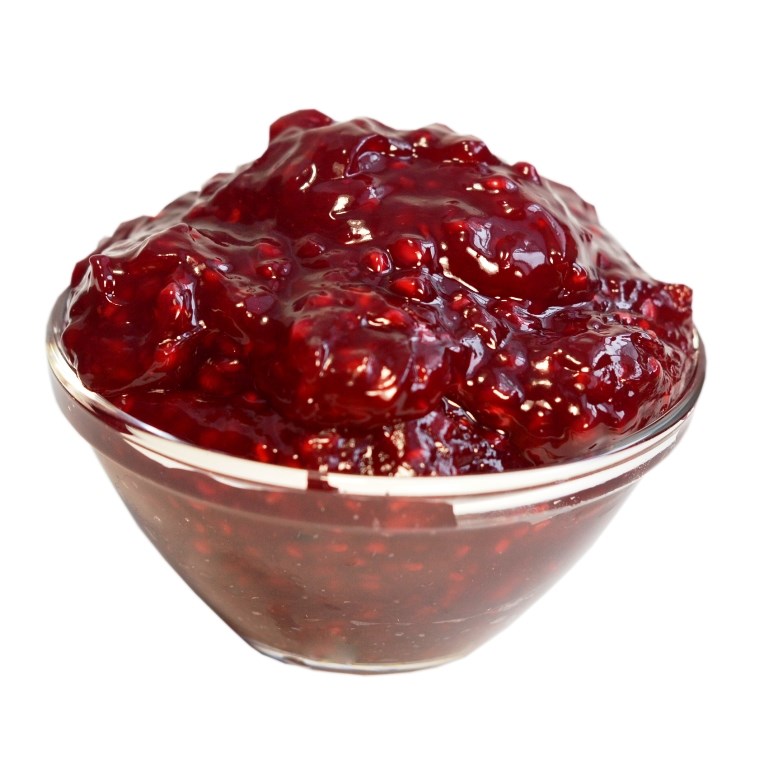 Конфитюр
Джем
Семь ночей и дней в неделе.
	Семь вещей у вас в портфеле:
	Промокашка и тетрадь,
	И перо, чтобы писать,
	И резинка, чтобы пятна 
	Подчищала аккуратно, 
	И пенал, и карандаш, 
	И букварь — приятель ваш.
				С.Я.Маршак
Тетрадь — слово не русское, а греческое, и означает оно «сложенный вчетверо».
Пенал — тоже нерусское слово, пришло оно к нам из латин­ского языка. Слово перо по-латыни будет «пенна».
Слово карандаш произошло от тюркского кара, что означает «черный», и таш — камень».
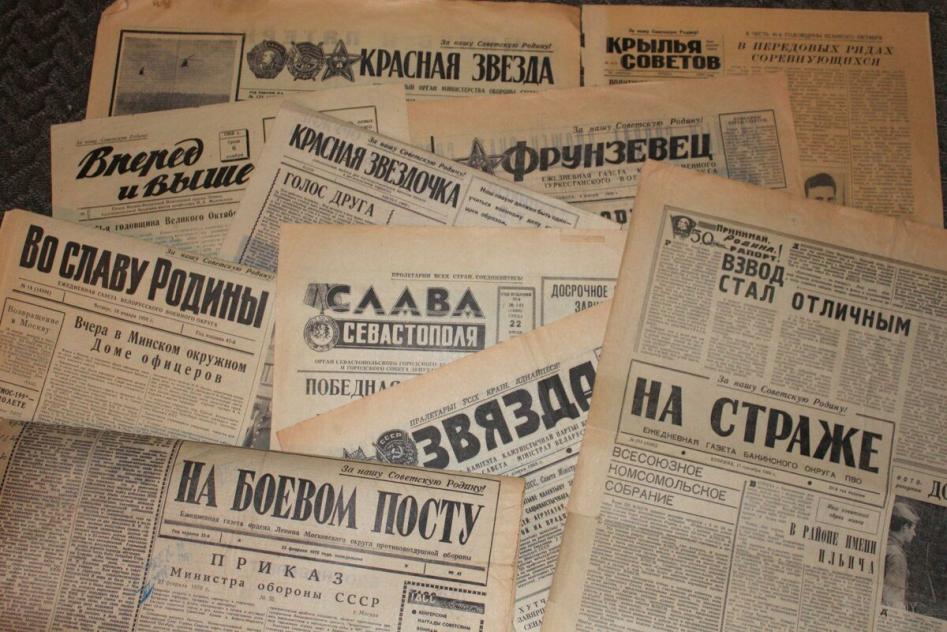 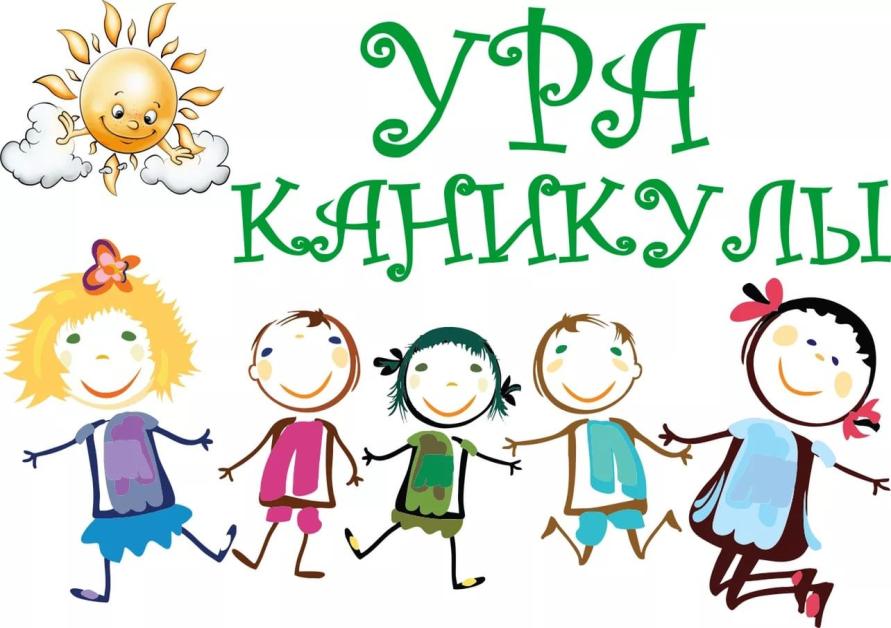 Слово «каникулы»—по-латыни — «собачка, щенок». Если перевести это слово на русский язык, то получатся «собачьи дни».
Слово газета пришло из Италии
От тюркских народов
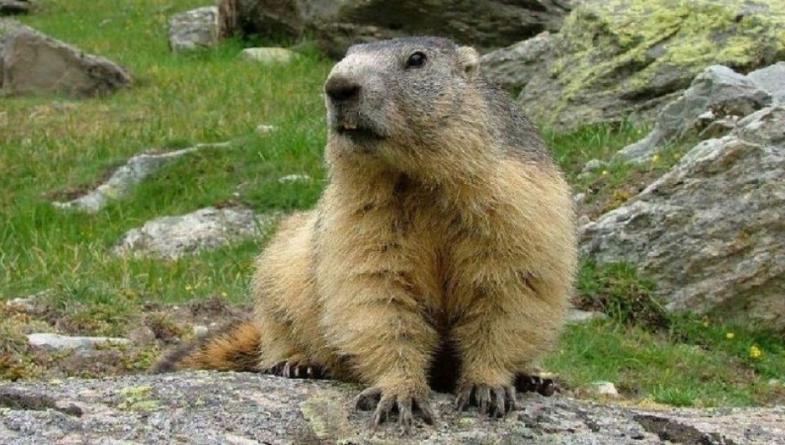 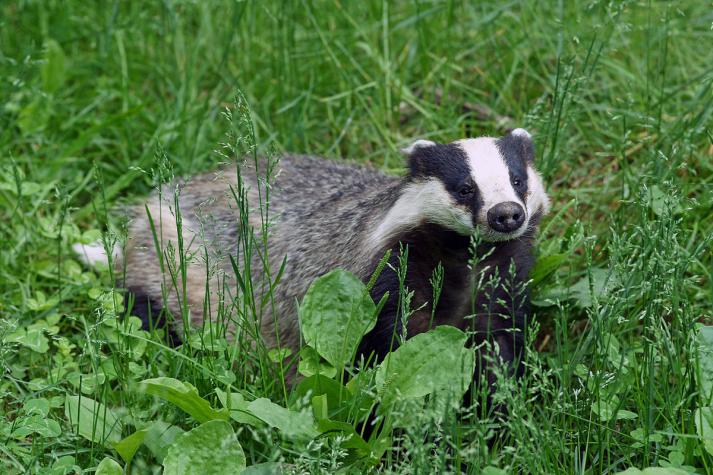 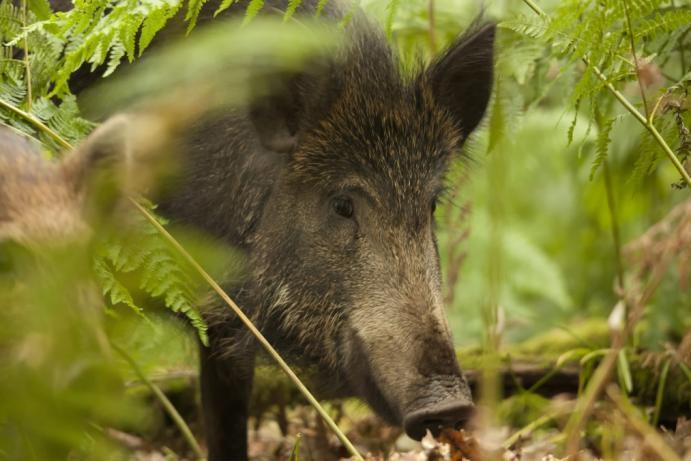 Сурок означает 
«свистун»
Барсук от тюрс.«борсук», что означает «серый зверек»
Кабан — «дикая свинья»
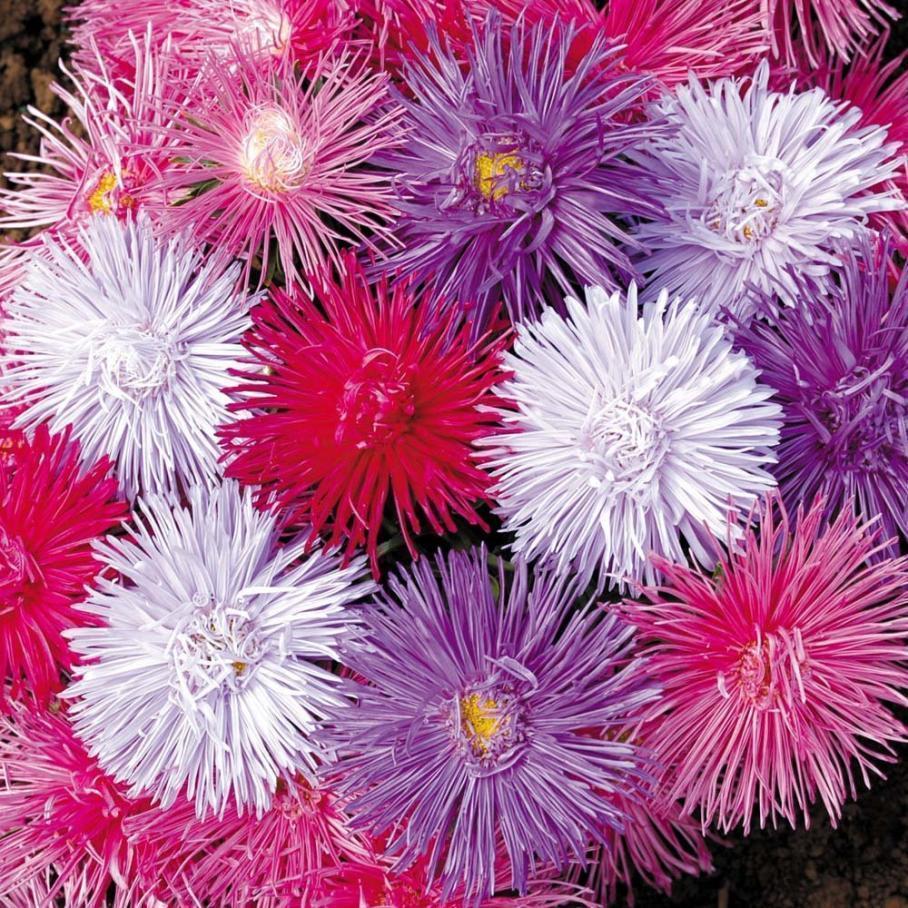 Астра (греческое
 слово) означает
 «звезда».
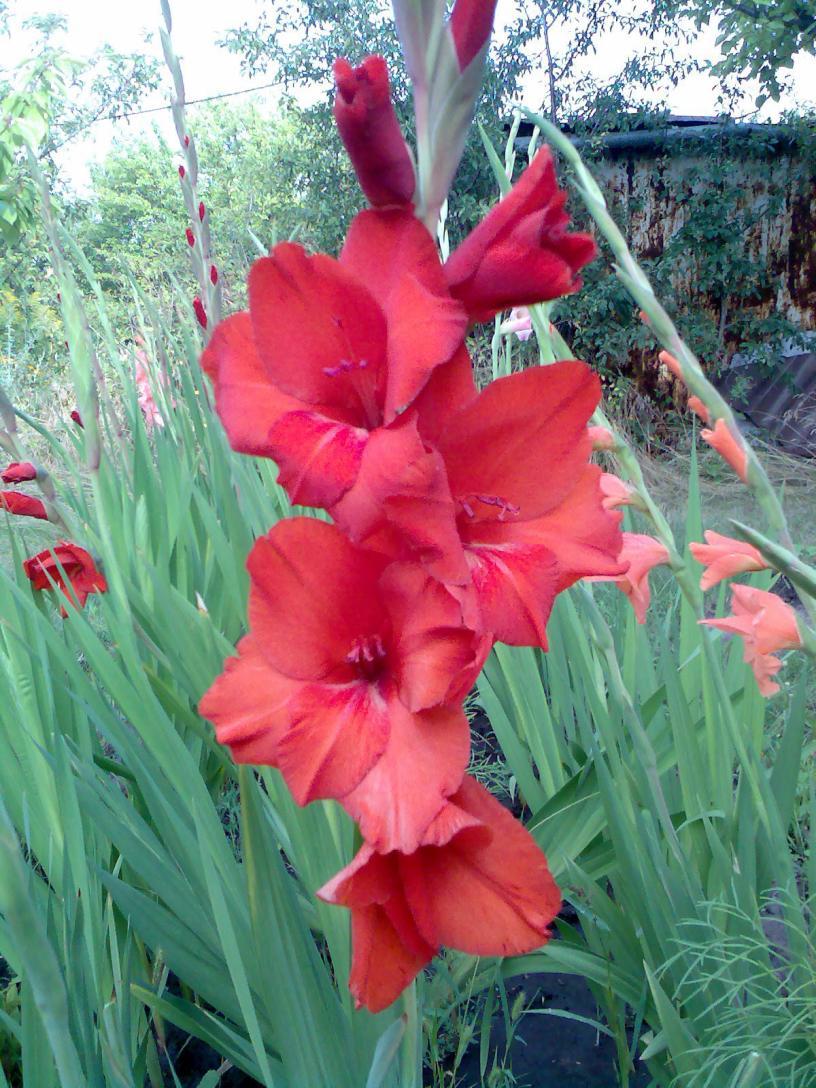 От латинского слова 
«гладиус» (меч, шпага) 
произошло название 
цветка гладиолус
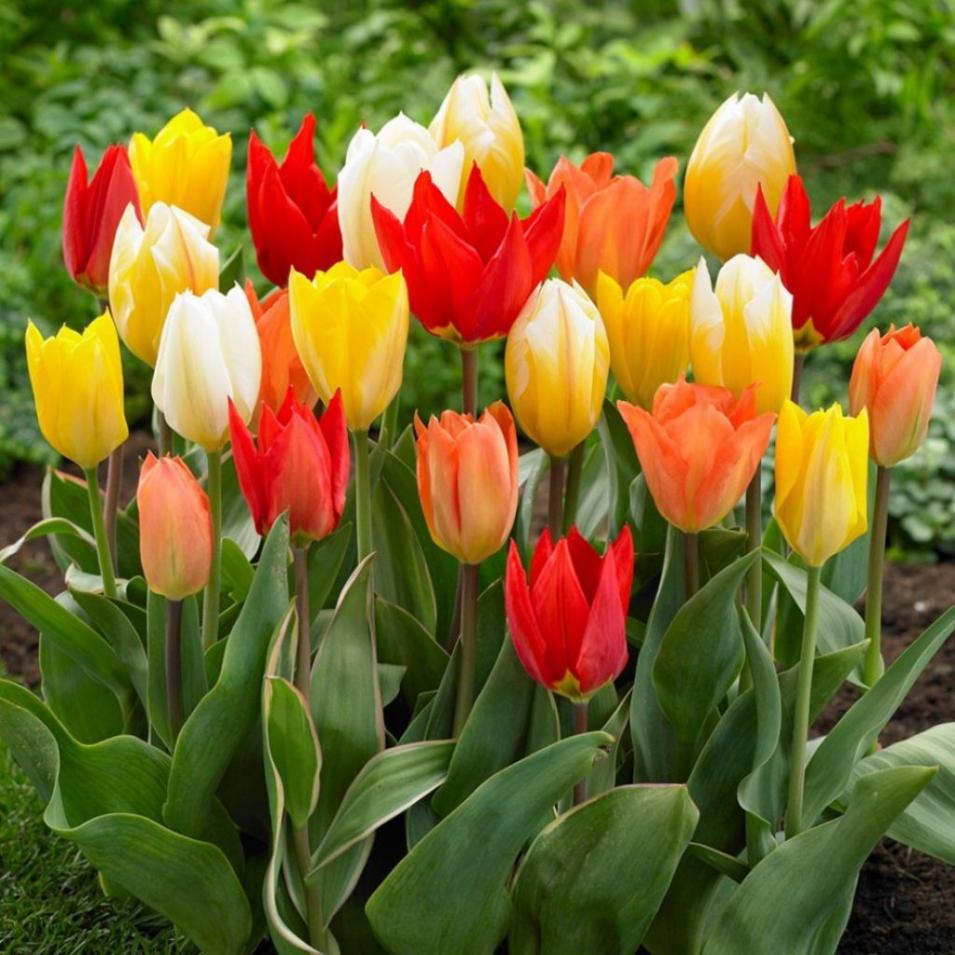 Название цветка 
тюльпан пришло к нам из Франции, а французы позаимствовали его 
из Персии. Цветок 
тюльпана напоминает 
повязку на голове —
 тюрбан.
Как узнать слова-пришельцы?
Многие слова-пришельцы мы можем узнать по разным признакам. Например, русских слов, которые начинались бы с буквы а, очень мало (ах, ахать, аи, ам, ау), остальные слова, начинающиеся с а, пришли 
к нам из других языков. 
Если вы встретите в слове букву ф, то знайте, что это слово нерусское: фонарь, фрукт, лифт, арифметика, кефир, фикус, графин и др. 
Буква э встречается тоже в основном в словах нерусского происхождения: этаж, экран, экскаватор. Русскими будут  слова: эх, эй, эхать.